Daily Report for Chiba Campaign (7/12)
Al Mashroor Fatmi
Hourly mean value of PM 2.5 measured on 7/12
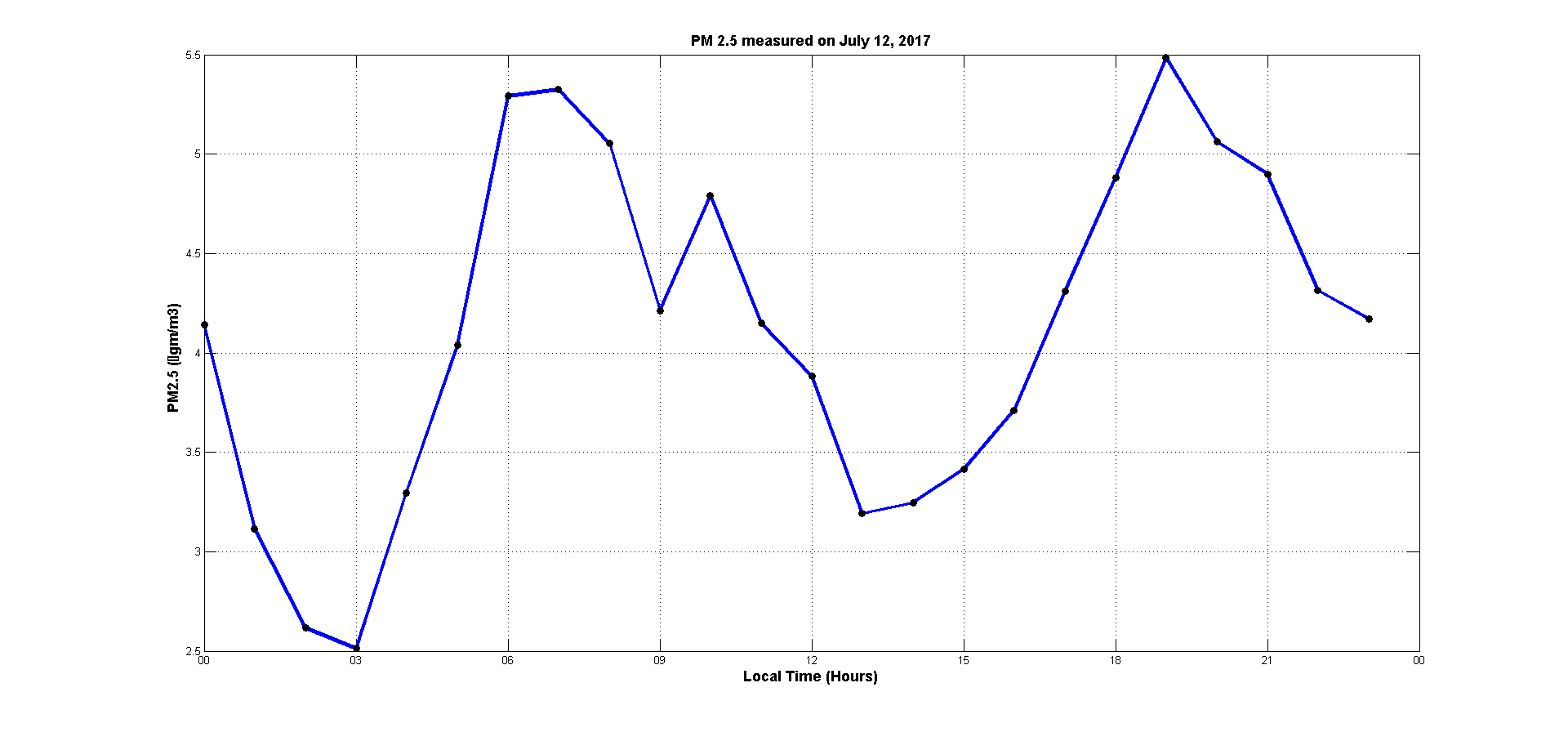 Variation of value of PM 2.5 was observed comparing to the previous two days
Hourly mean value of PM 2.5 measured on 7/11 & 7/10
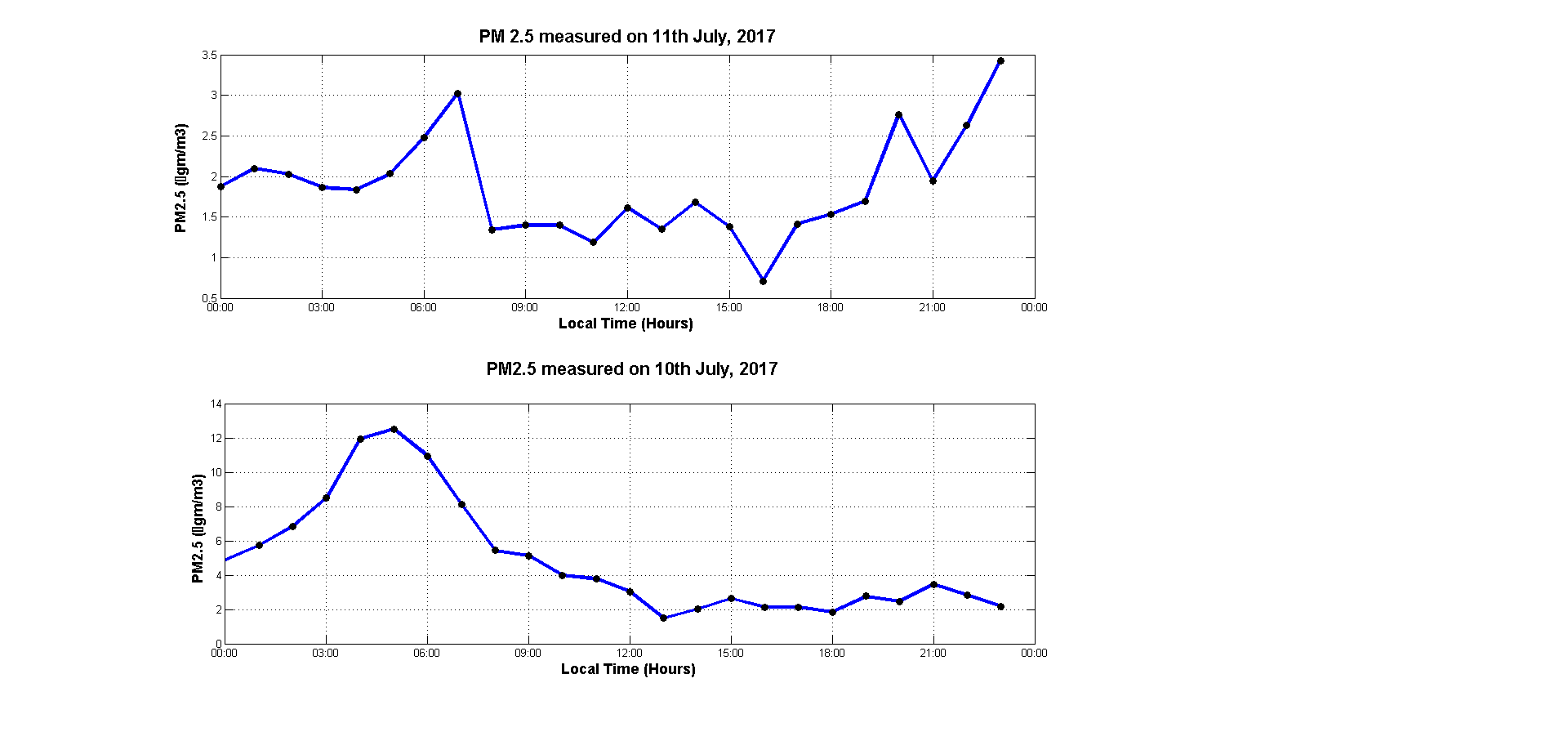